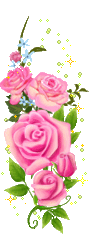 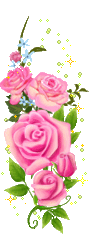 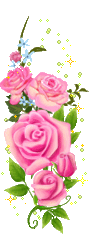 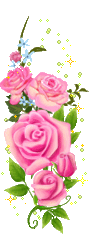 CHÀO MỪNG
 QUÍ THẦY CÔ VỀ DỰ GIỜ THĂM LỚP 6/2
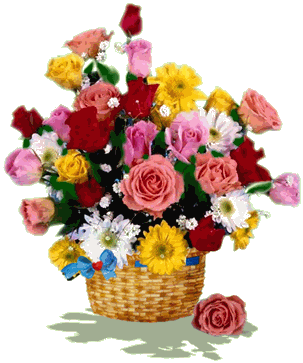 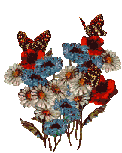 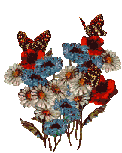 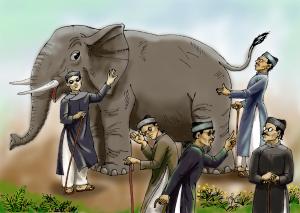 Thầy bói xem voi
TiÕt 40
TruyÖn ngô ng«n
Truyện ngụ ngôn là loại truyện kể, bằng văn xuôi hoặc văn vần.
Truyện ngụ ngôn mượn chuyện về loài vật, đồ vật hoặc về chính con người để nói bóng gió, kín đáo chuyện con người, nhằm khuyên nhủ, răn dạy con người ta bài học nào đó trong cuộc sống.
Tóm tắt truyện:
Nhân buổi ế hàng,năm ông thầy bói mù chưa biết hình thù của con voi nên đã chung tiền biếu người quản voi để được xem voi.Thầy sờ vòi bảo nó sun sun như con đỉa.Thầy sờ ngà bảo nó chần chẫn như cái đòn càn.Thầy sờ tai bảo nó bè bè như cái quạt thóc.Thầy sờ chân bảo nó sừng sững như cái cột đình.Thầy sờ đuôi bảo nó tun tủn như cái chổi sể cùn.Năm thầy cãi cọ không ai chịu ai,đánh nhau toác đầu chảy máu.
Các thầy bói phán về con voi
Các thầy bói       xem voi
Hậu quả của việc xem và phán về con voi
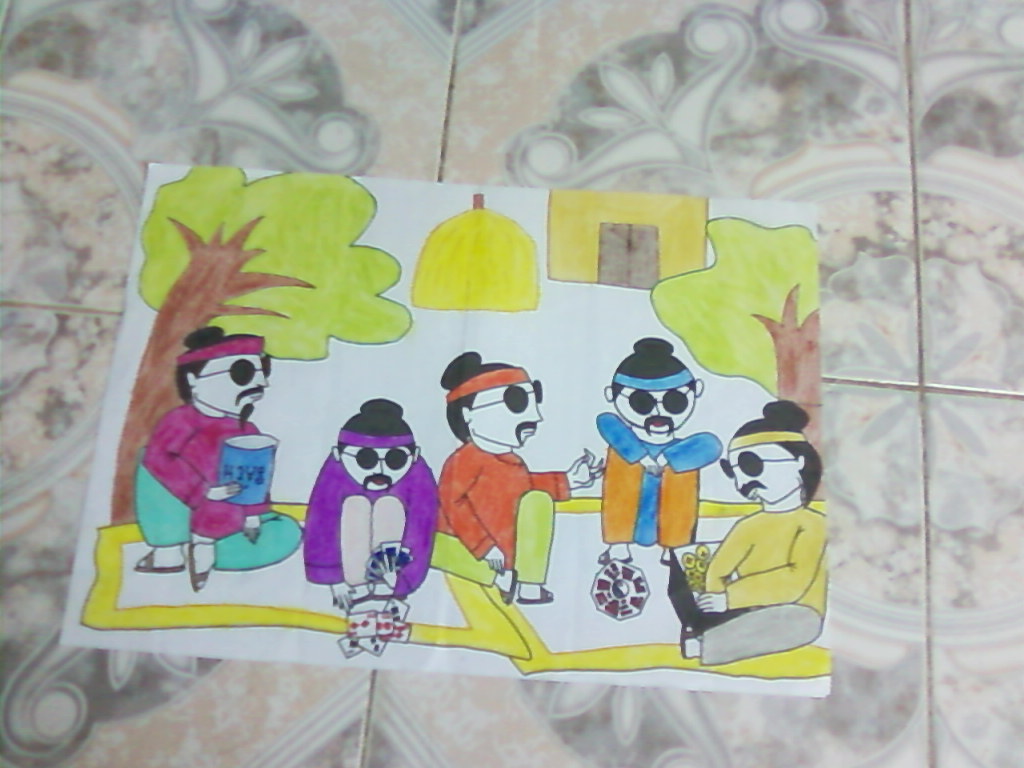 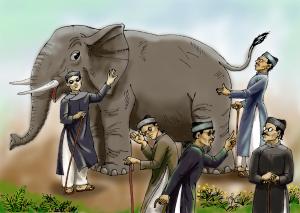 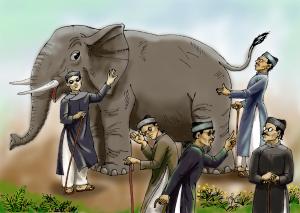 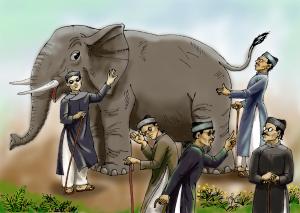 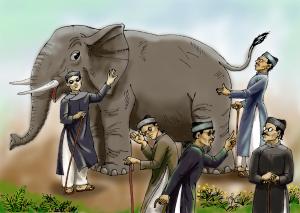 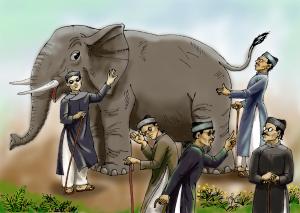 Sê ®u«i
Sê ngµ
Sê ch©n
Sê tai
Sê vßi
Sê vßi
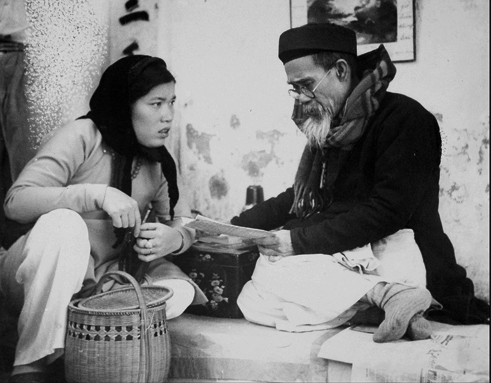 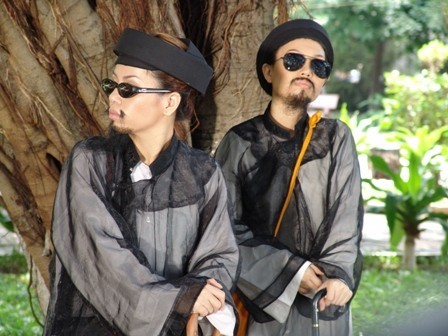 Phán về voi.
+ Thầy sờ vòi bảo:nó sun sun như con đỉa.
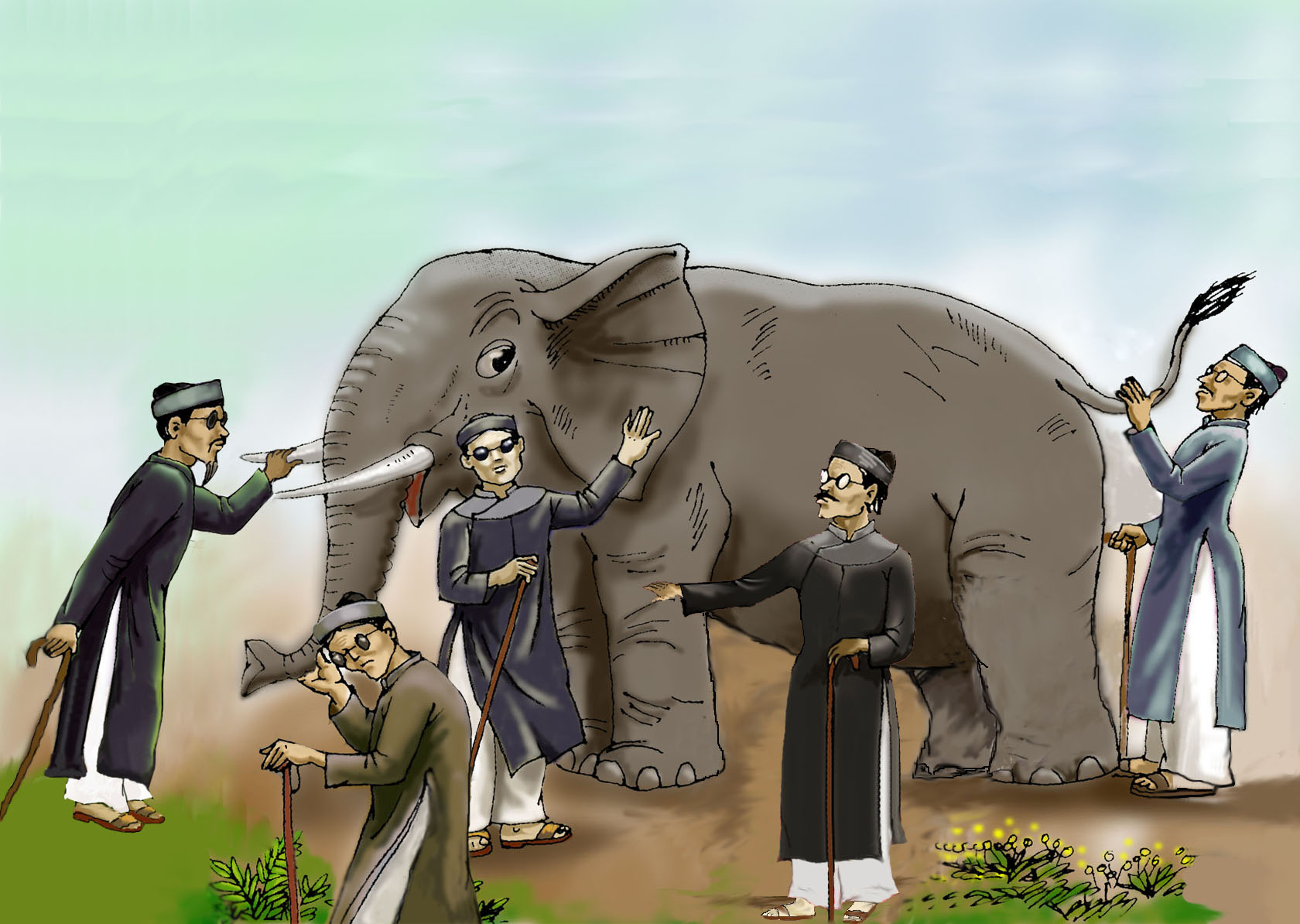 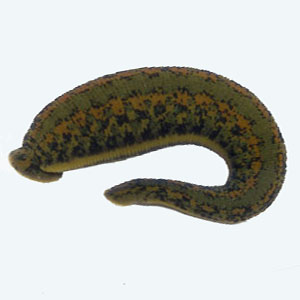 Phán về voi.
+ Thầy sờ ngà bảo:nó chần chẫn như cái đòn càn.
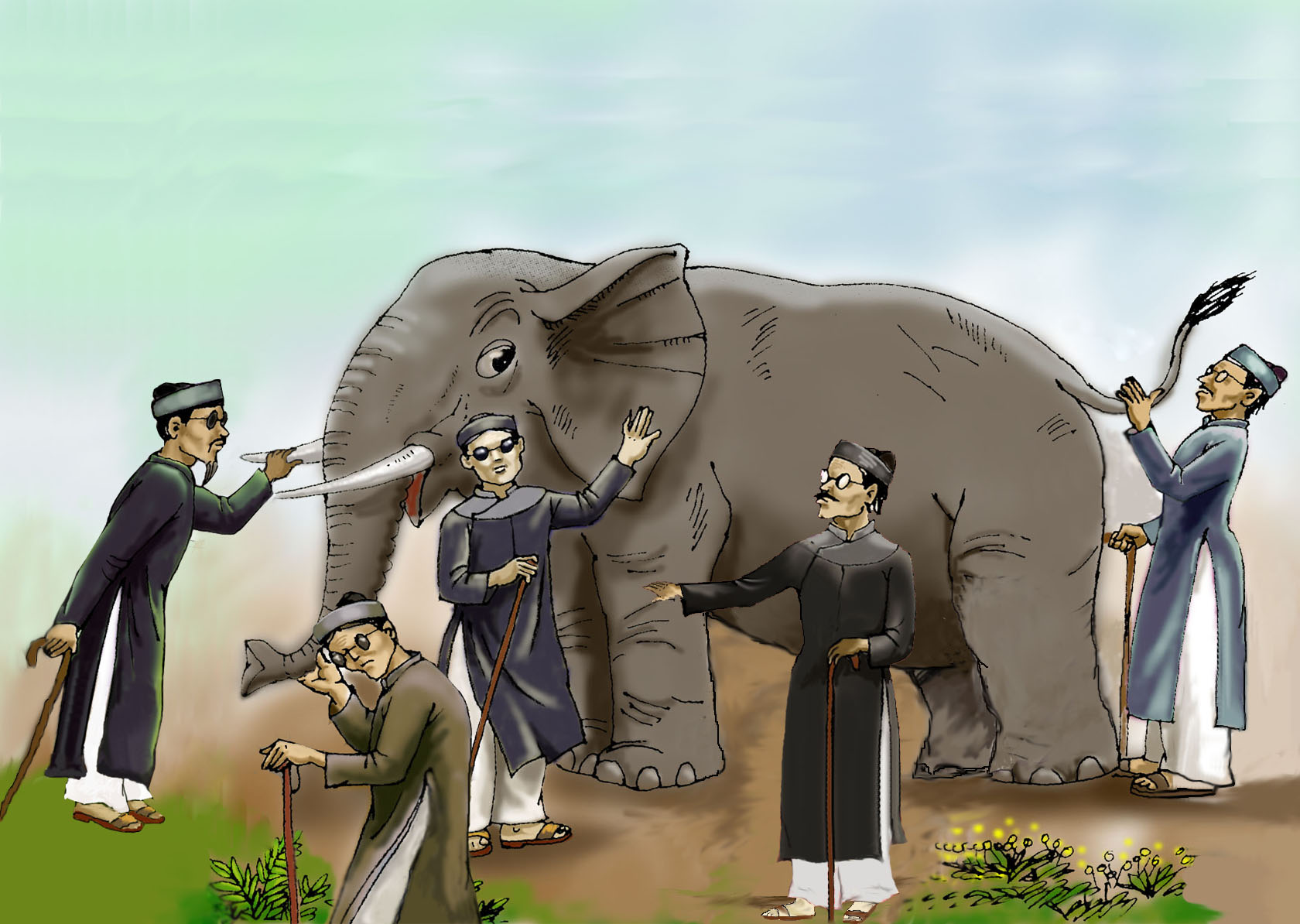 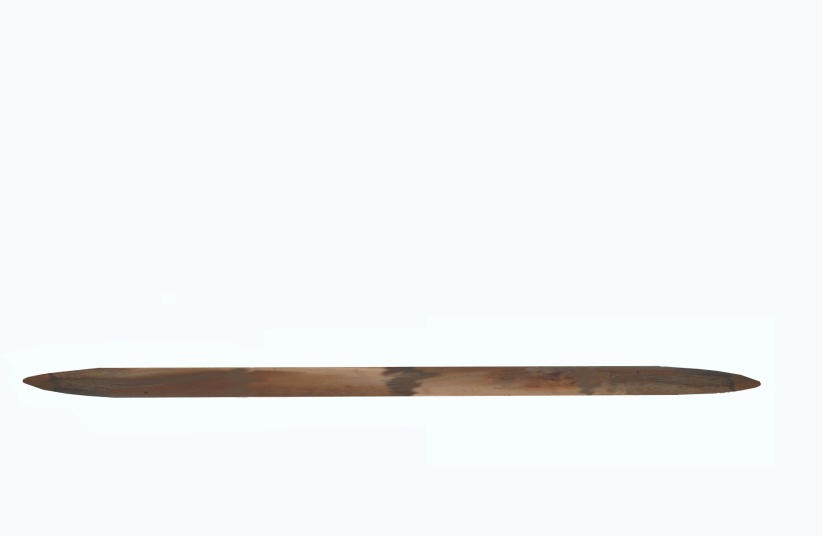 Phán về voi.
+ Thầy sờ tai bảo:nó bè bè như cái quạt thóc
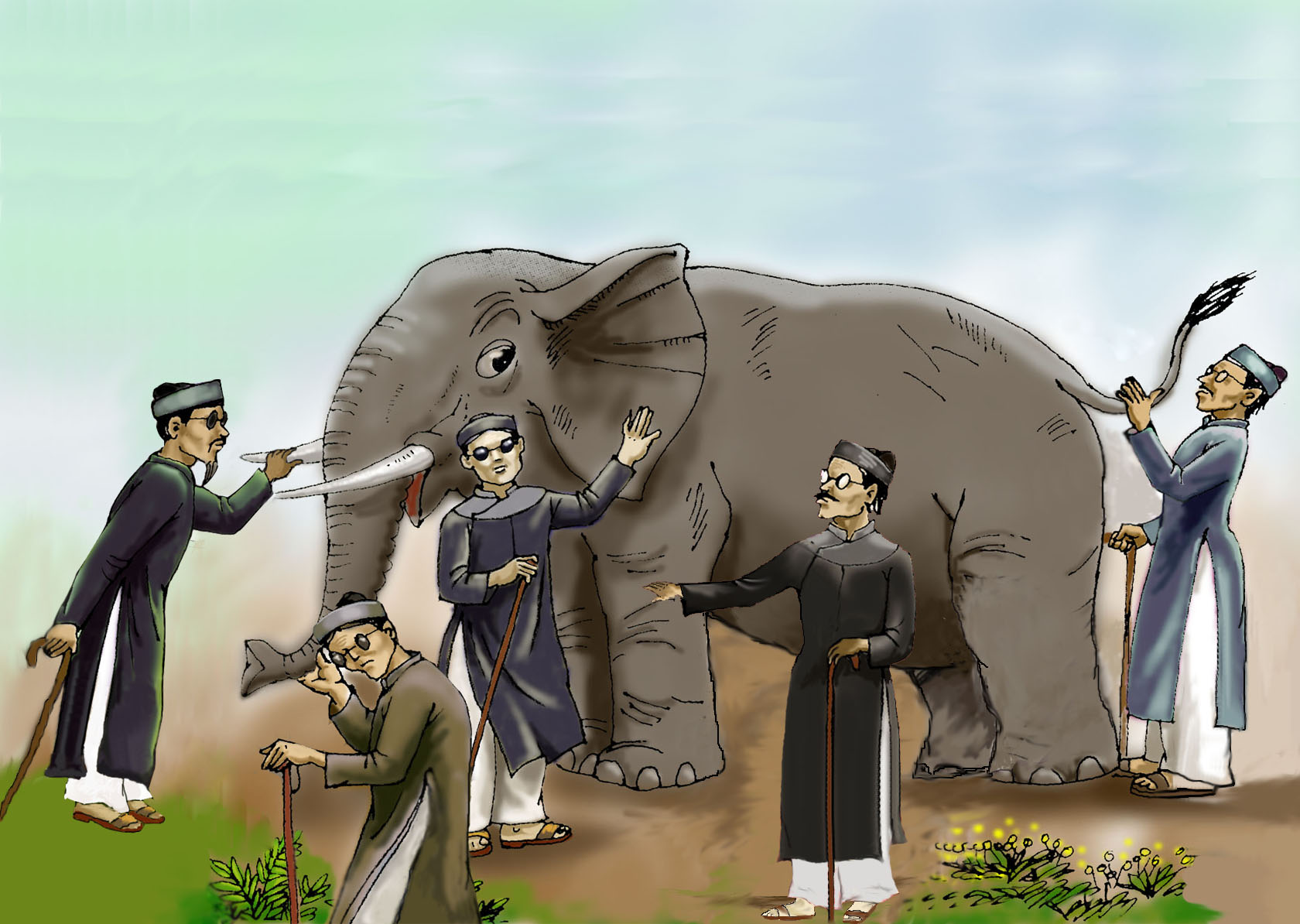 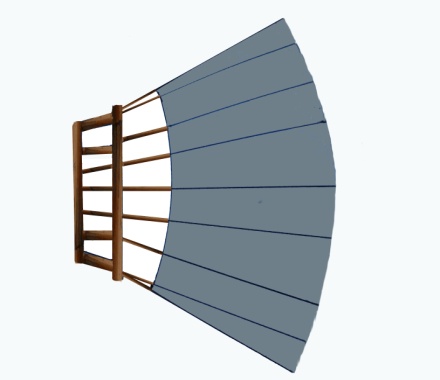 Phán về voi.
+ Thầy sờ chân bảo:nó sừng sững như cái cột đình
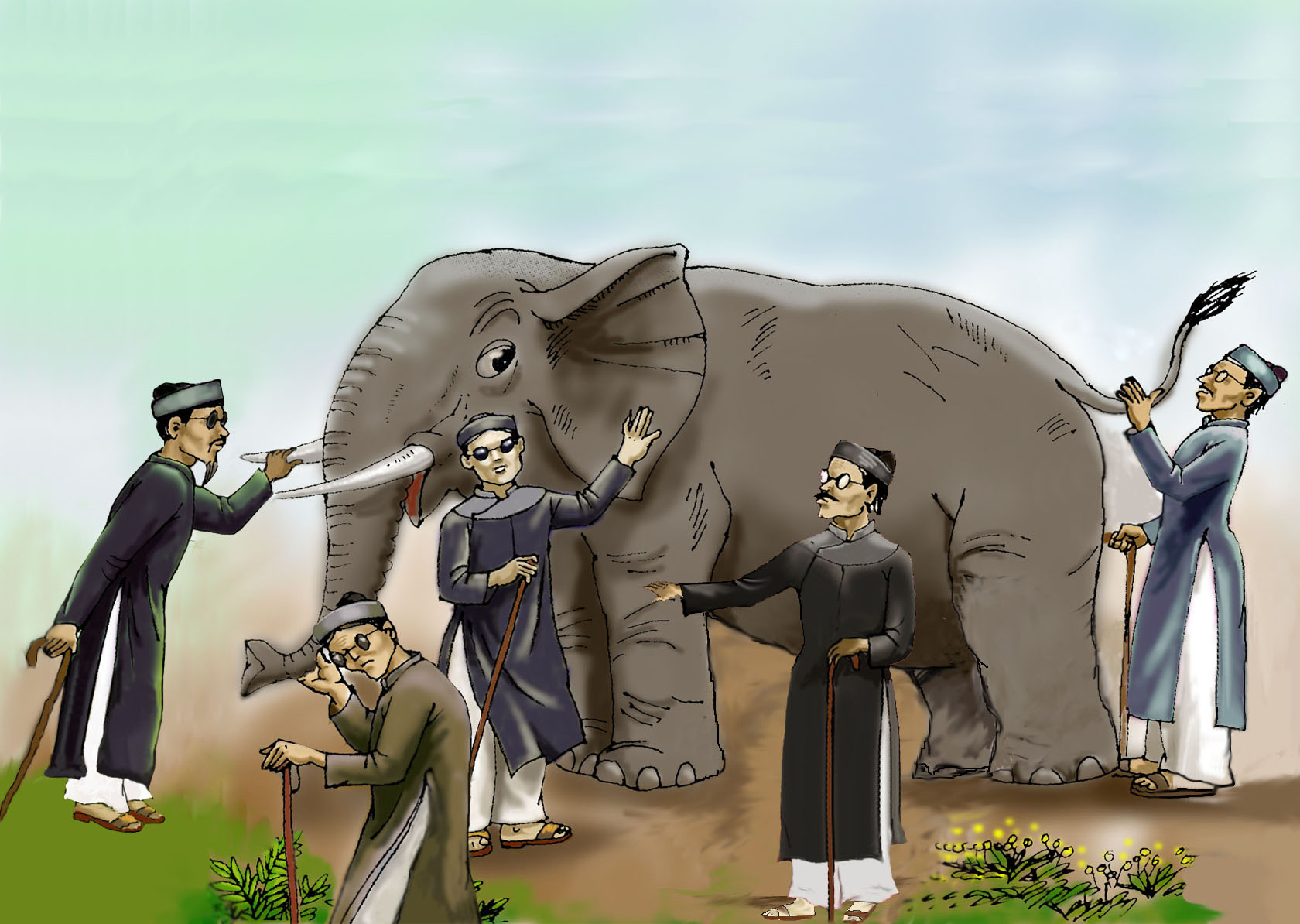 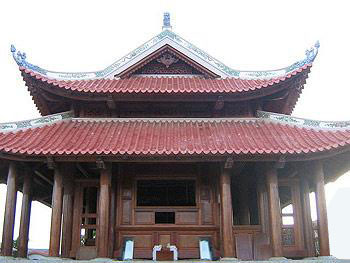 Phán về voi.
+ Thầy sờ đuôi bảo:nó tun tủn như cái chổi sể cùn
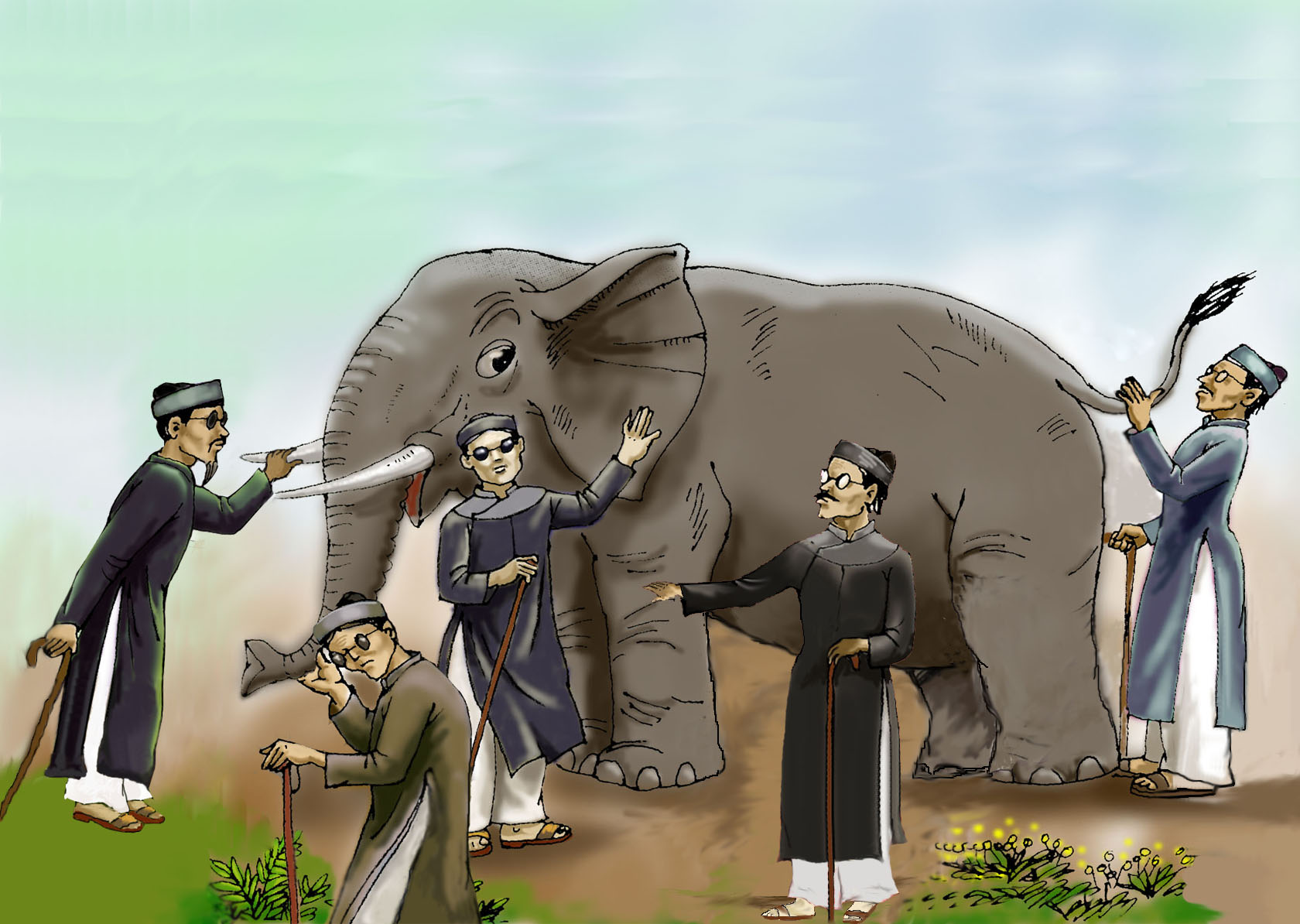 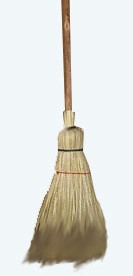 CÂU HỎI THẢO LUẬN
Năm ông thầy bói đã sờ tận tay vào con voi mà lại có ý kiến trái ngược nhau về hình dáng con voi,họ đã đúng ở chỗ nào và sai ở chỗ nào?
   - Đúng: Từng bộ phận của voi- Sai : Khi nhận xét toàn thể con voi
->Mỗi thầy sờ một bộ phận của voi mà lại kết luận là toàn bộ con voi.
* Cách phán về voi:
Đâu có,
Nó bè bè như cái quạt thóc .
Không phải,
Nó chần chẫn như cái đòn càn.
Tưởng,hóa ra
Nó sun sun như con đỉa.
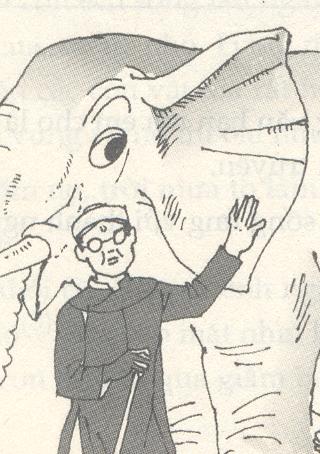 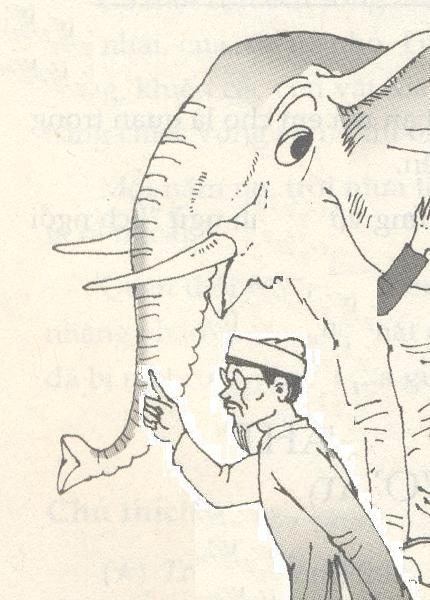 Các thầy nói không đúng cả.
Chính nó tun tủn như cái chổi sể cùn
Ai bảo,
Nó sừng sững như cái cột đình.
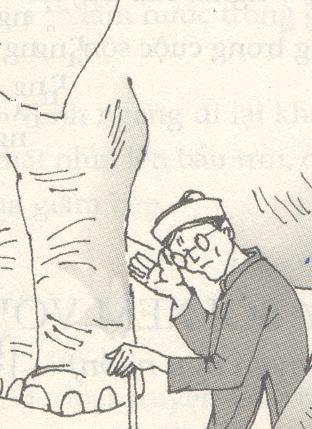 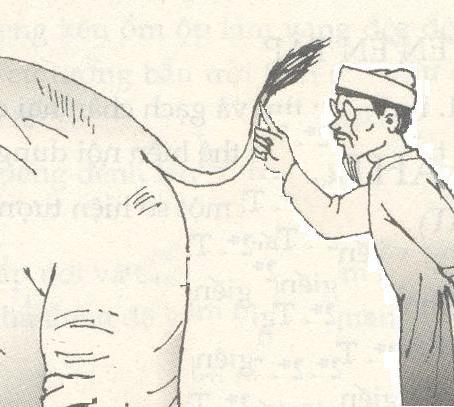 Em hãy miêu tả giúp các ông thầy về hình ảnh con voi
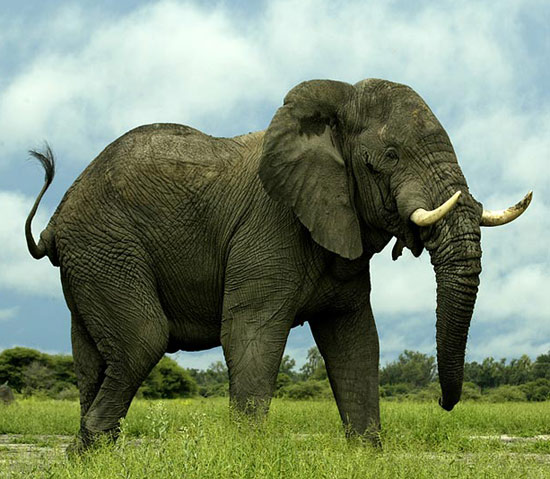 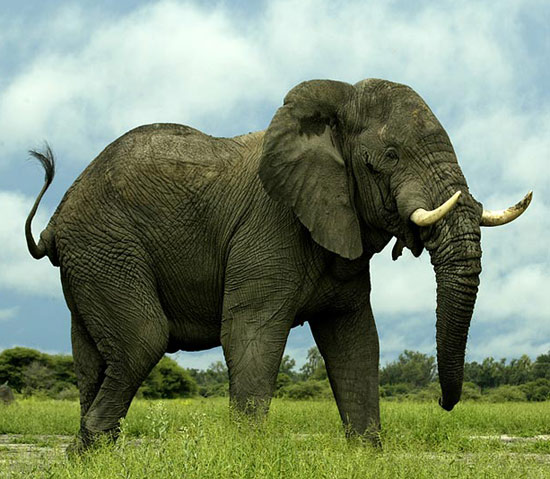 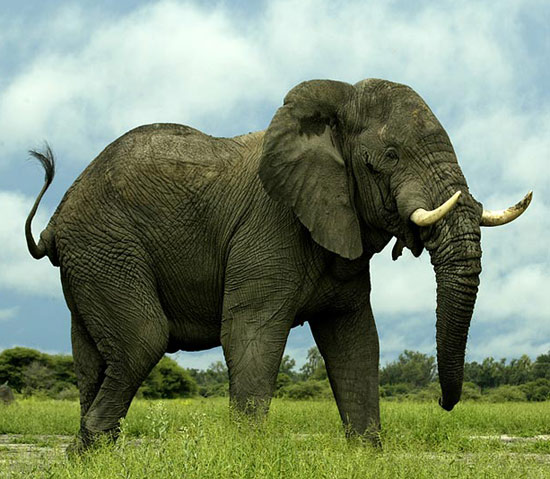 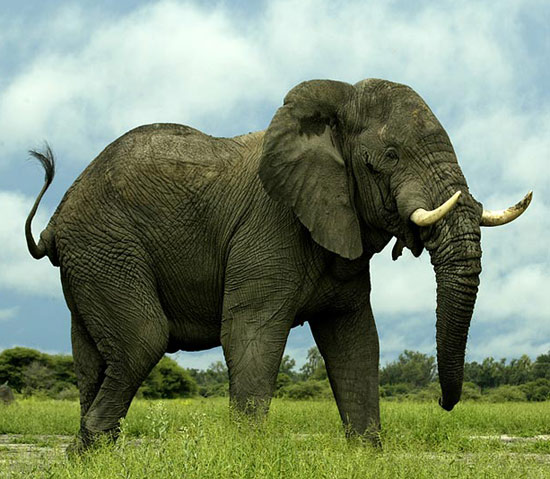 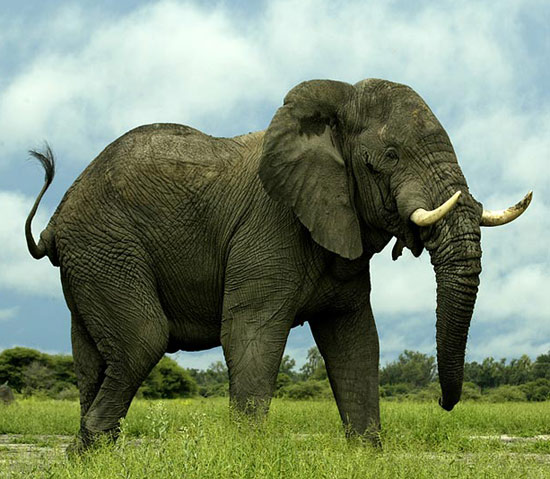 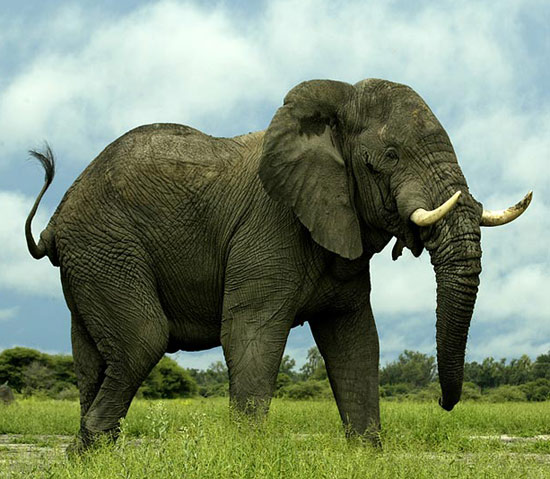 - Nghệ thuật: So sánh,từ láy đặc tả và biện pháp phóng đại.
Nội dung:
+ Từ câu chuyện chế giễu cách xem và phán về voi của năm ông thầy bói, chuyện khuyên người ta: muốn hiểu biết sự vật, sự việc phải xem xét chúng một cách toàn diện và biết lắng nghe ý kiến của người khác
+ Thành ngữ: “Thầy bói xem voi”.
Tình huèng nµo sau ®©y øng víi thµnh ngữ “ThÇy bãi xem voi” ?
  Mét lÇn b¹n An kh«ng so¹n bµi, líp trưëng cho r»ng b¹n Êy häc yÕu.
  Mét lÇn  kh«ng v©ng lêi, con bÞ mÑ m¾ng.
  B¹n  h¸t kh«ng hay, c« gi¸o nãi r»ng b¹n Êy kh«ng cã năng khiÕu ca h¸t
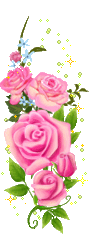 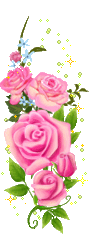 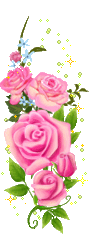 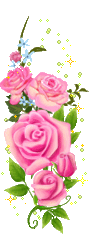 CẢM ƠN QUÝ THẦY CÔ VÀ CÁC EM ĐÃ                       			CHÚ Ý LẮNG NGHE
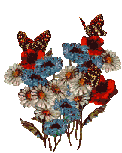 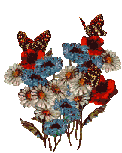